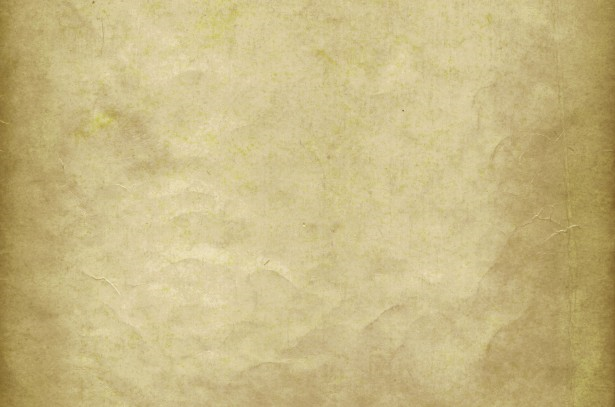 What is it that women truly want?
The wife of Bath teaches a lesson
Joyce Verschoor
Lotte Vermeulen
Hanneke Boon
1
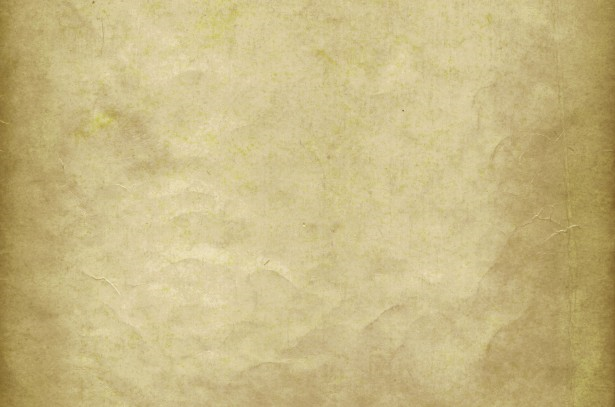 A piece of manuscript
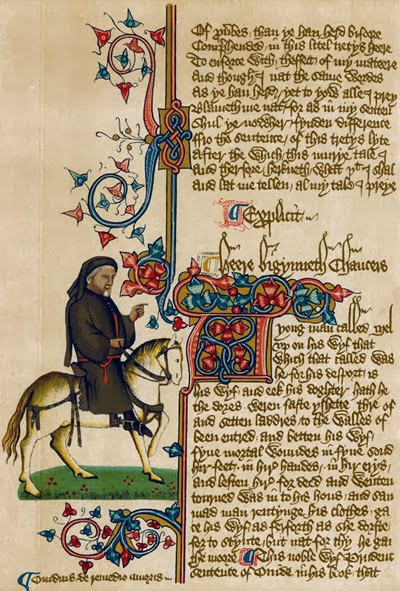 Ellesmere manuscript
	Huntington Library, 
	San Marino
	MS EL 26 C 9, 
	folio 1 	verso





http://3.bp.blogspot.com/-3x4s1CnvxFg/UtEkwWc
bCJI/AAAAAAAAGu0/
AOkk3uIwg2Q/s1600/chau
cer+palace.jpg
2
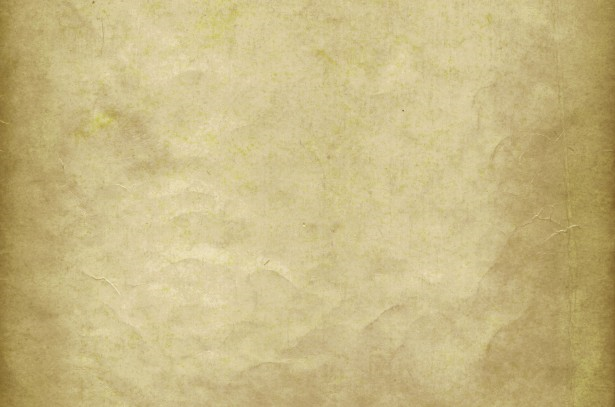 Exercise 1Question about text 1
“I’ll grant you life if you can tell me what it is that women most desire.” (r. 904-905)


What do you think that women most desire nowadays?
3
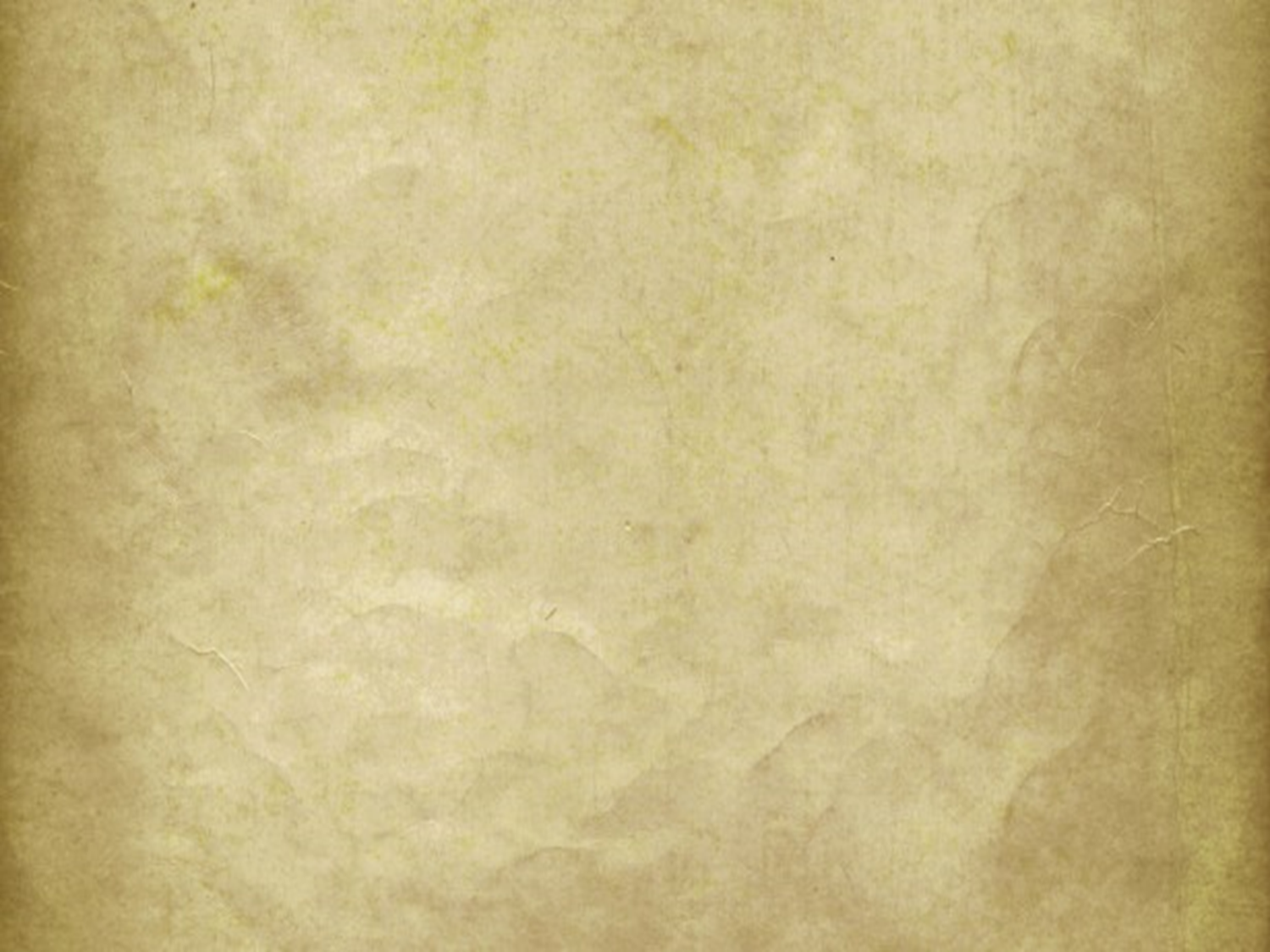 Boys vs. GirlsQuestion about text 2
What did women most desire in the Middle Ages?
4
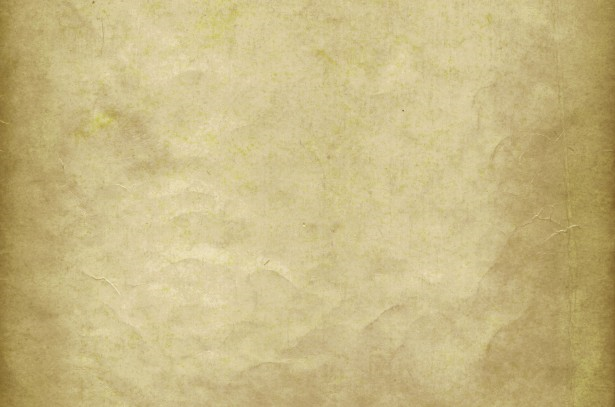 Exercise 2
Questions about text 3
How does the knight feel about the woman? 

* How does the woman feel about the knight?
5
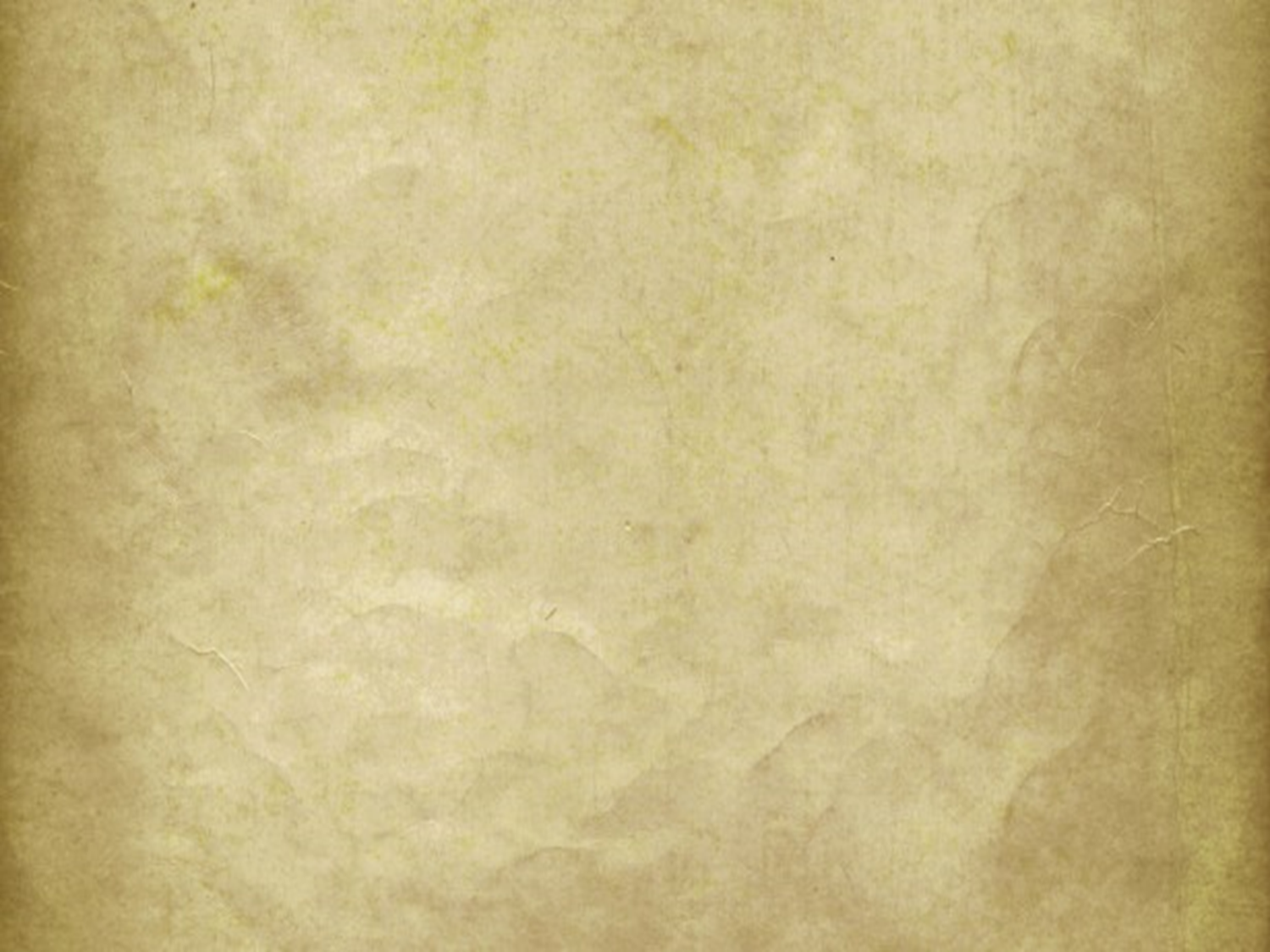 Optional questions exercise 2
*How do we feel about beauty standards nowadays? 

*Are they similar to the medieval beauty standards?
6
Exercise 3Question about text 4
What are the options the knight can choose from?
7
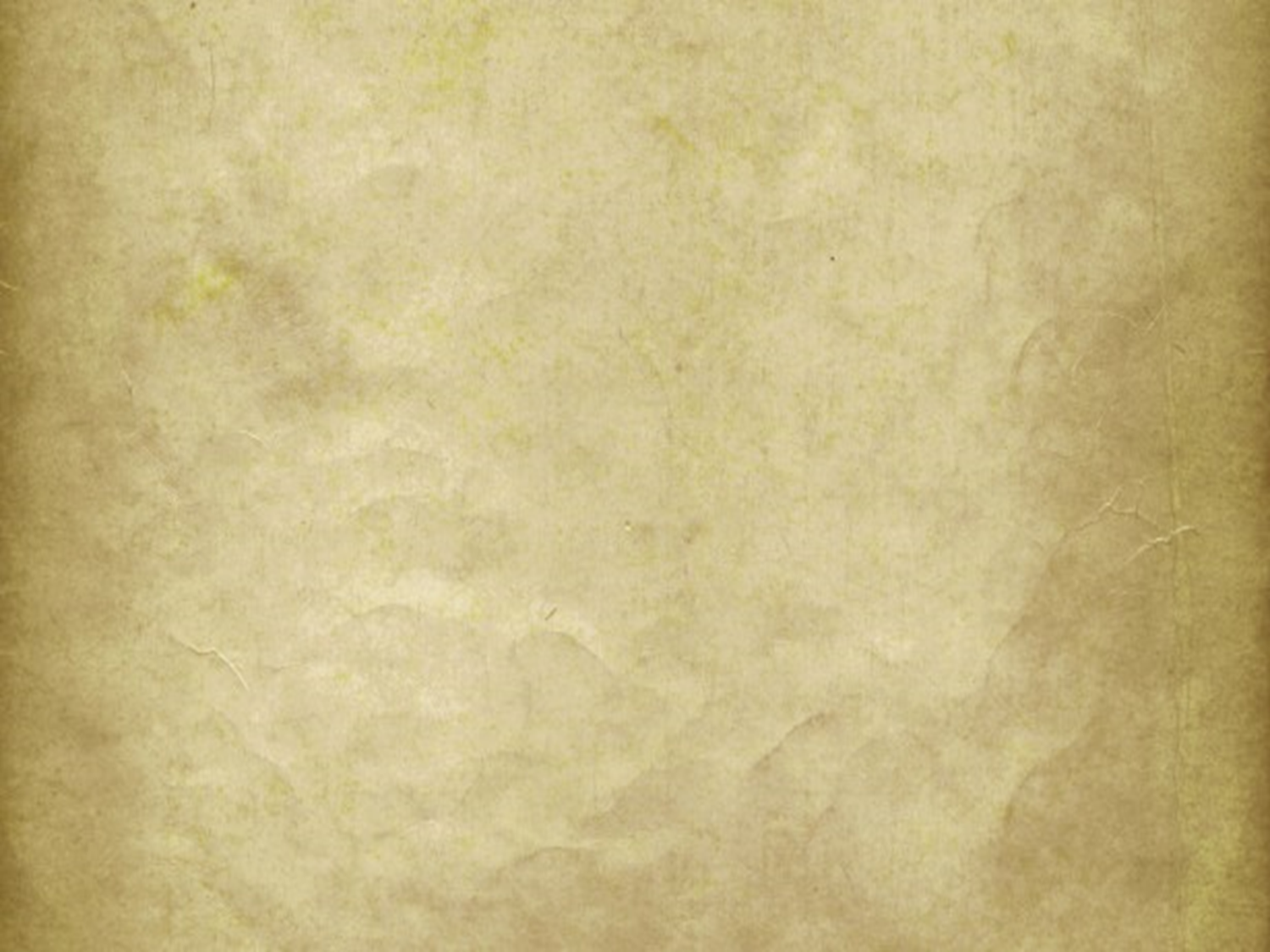 Discussion in groups
What would be the best choice according to you?

What do you think the knight  will choose?
8
AnswersAccording to text 5
According to the text, women most desire to have the complete mastery over their own and their husbands lives

The knight does not choose, but gives his wife the mastery
9
If you were a teacher
* If you were to make an assignment about this story, what questions would you ask?
10
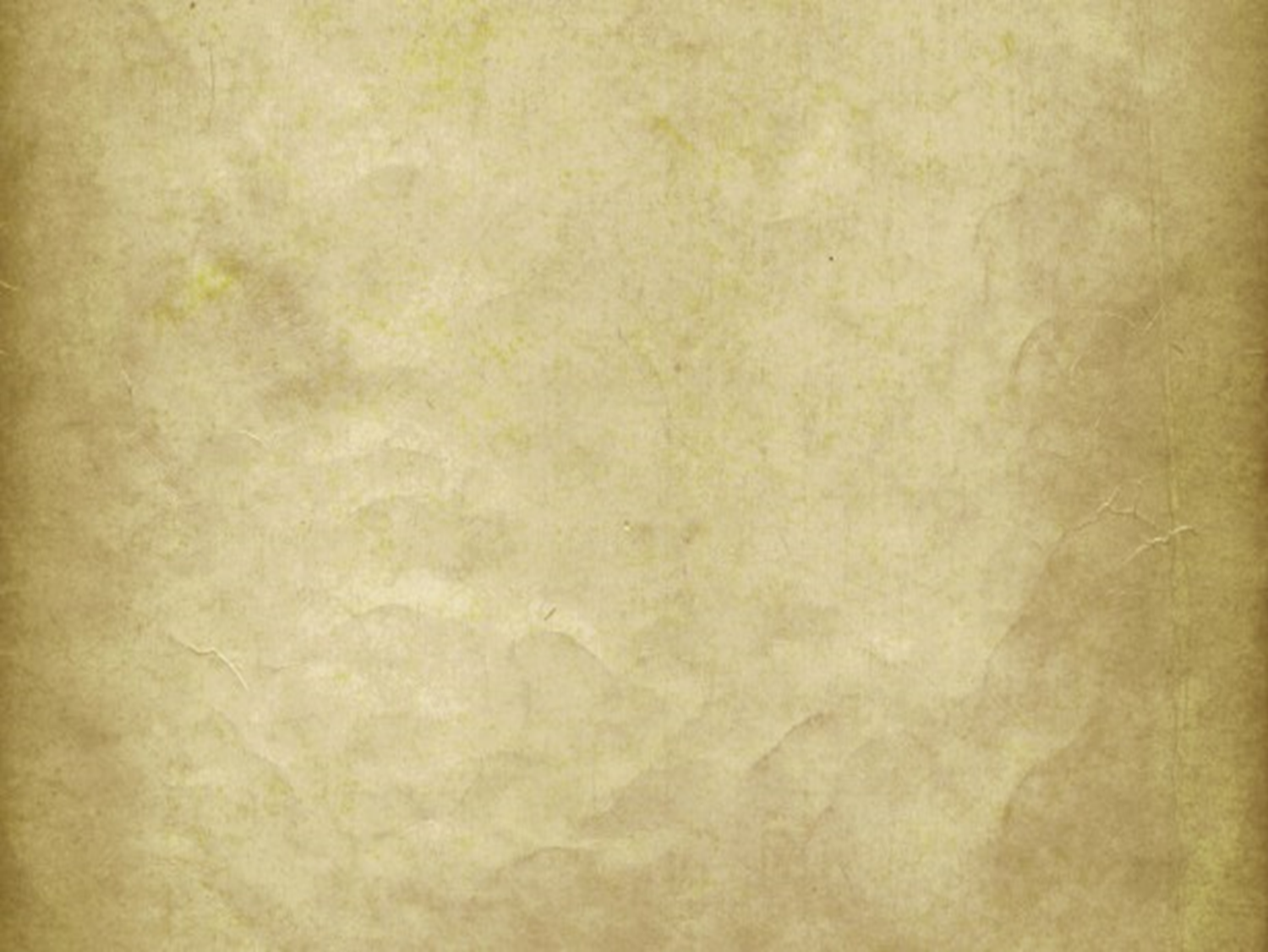 Thank you for your attention!
11